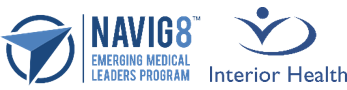 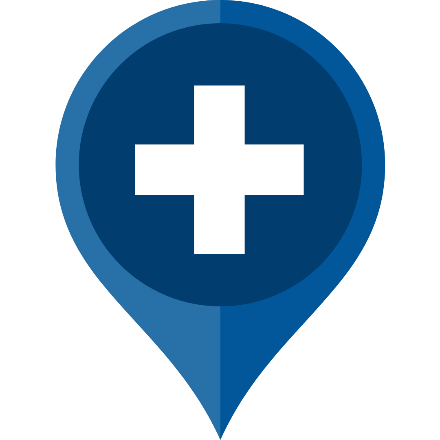 Interior B.C. Diabetic Foot Ulcer Clinic
01. THE PROBLEM
EVERY
WITHIN
> 4000 new diabetic foot ulcers each year
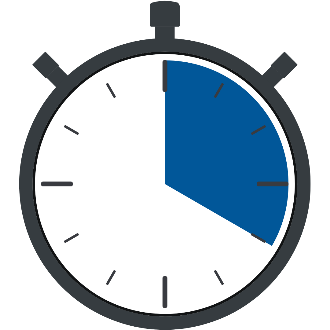 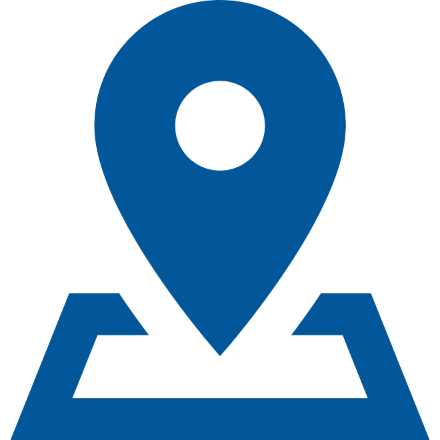 a lower limb amputation is performed for complications related to a diabetic foot ulcer.
of amputations are preventable.
20 SECONDS
INTERIOR  B.C.
>300 
lower extremity amputations each year
Interdisciplinary clinics are the mainstay of prevention. 
None exist in the Interior Health Authority.
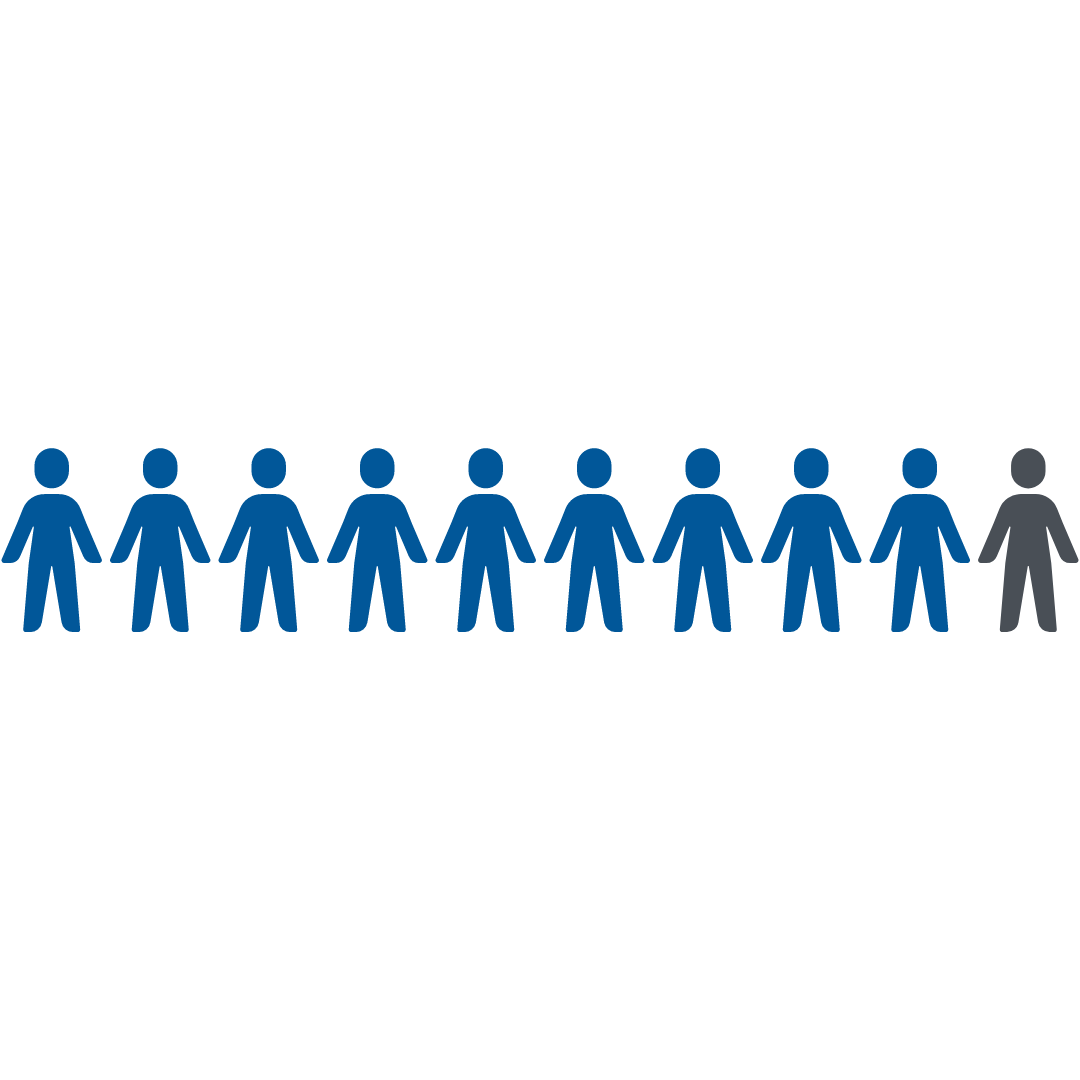 Existing care of these patients is fragmented and stressful for both patients and providers.
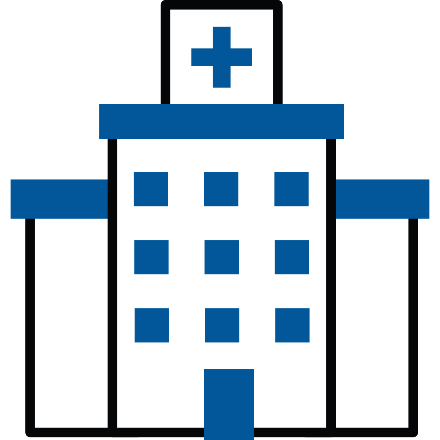 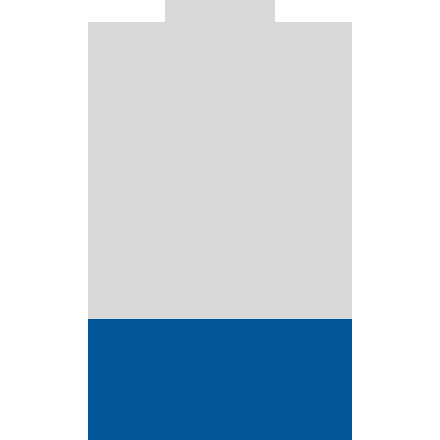 85%
270 are preventable
03. THE TEAM
Foot and Ankle Orthopedic Surgeon
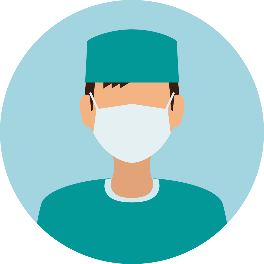 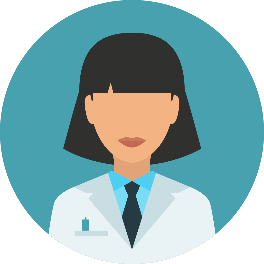 $75,081
The cost of an amputation alone, not including rehab costs, prostheses and loss of income.
~$20M
The approximated annual cost of preventable amputations in the Interior of BC in direct costs alone.
Primary care Diabetologist
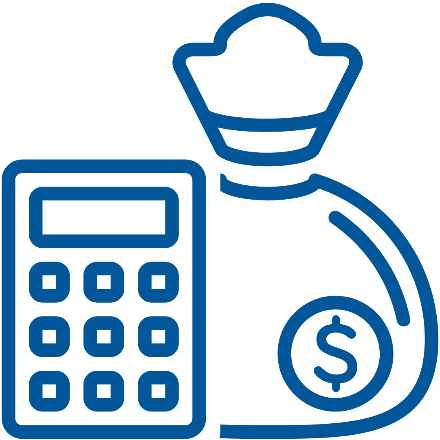 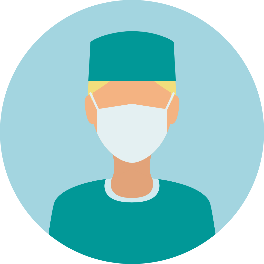 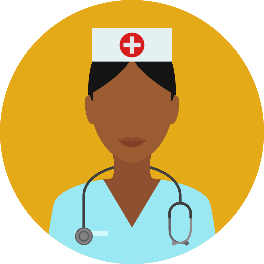 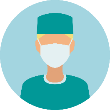 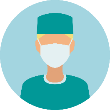 Vascular Surgeons
Diabetic Nurse Educator
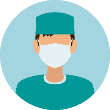 Infectious Disease Specialist
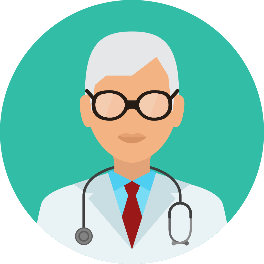 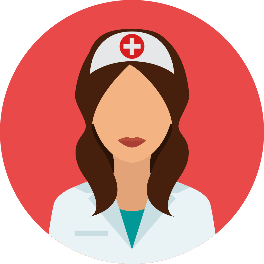 Wound Care Nurse
02. THE VISION
04. THE LOCATION
Establish an Interdisciplinary Diabetic Foot Ulcer Clinic
Preventing unnecessary lower extremity amputations in IH.
Cost Analysis
Ensuring that the program delivers on it’s mandate to contain healthcare costs.
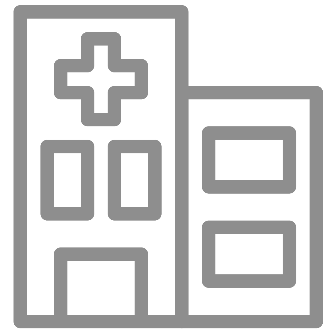 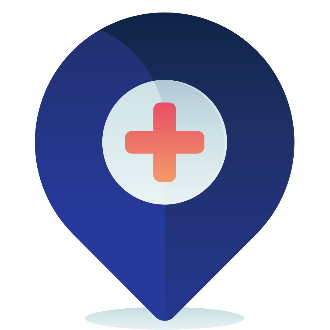 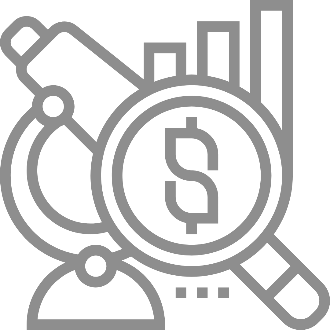 Situated in an existing Interdisciplinary MSK Clinic centrally located in Vernon.
05. SUSTAINABILITY
Expand gradually and sustainably
Growing from Vernon to spread across the health authority.
Interdisciplinary Leadership
Limiting inappropriate health care utilization across broad areas of the patient experience by viewing the care through a disease specific lens rather than a department lens.
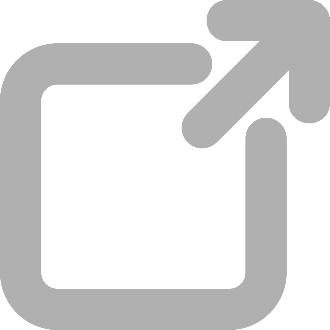 Existing funding models
made more efficient by collaboration and centralization
Financially self-sufficient philosophy
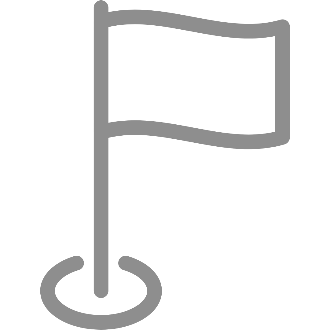 Interdisciplinary research program measures and reports outcomes
Ensuring that practices are standardised where appropriate and consistent with current best evidence.
A corporate strategy approach
leverages overlapping synergistic business activities to support new programs that cannot support themselves in isolation under traditional models
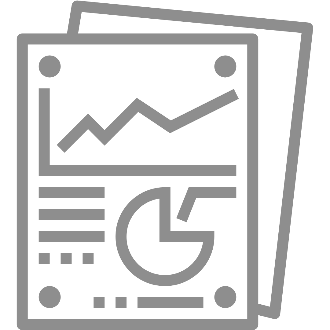 Support underserved and vulnerable populationsUsing peer support and group education programs.
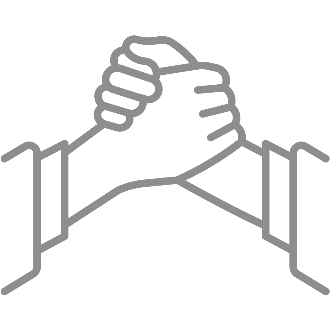 06. NEXT STEPS
The clinic opened September 28th, 2021.
Dr. Julian B. Sernik | Orthopedic Surgeon